CHÀO MỪNG CÁC EM 
ĐẾN VỚI TIẾT HỌC
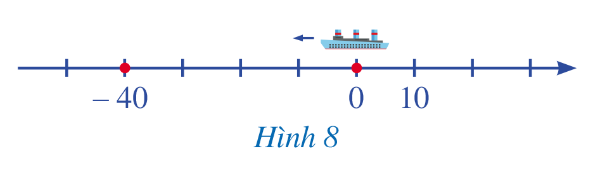 BÀI 3: GIÁ TRỊ TUYỆT ĐỐI CỦA MỘT SỐ THỰC
(2 tiết)
NỘI DUNG BÀI HỌC
Khái niệm
Tính 
chất
Luyện 
tập
BÀI 3: GIÁ TRỊ TUYỆT ĐỐI CỦA MỘT SỐ THỰC
HĐ1
BÀI 3: GIÁ TRỊ TUYỆT ĐỐI CỦA MỘT SỐ THỰC
BÀI 3: GIÁ TRỊ TUYỆT ĐỐI CỦA MỘT SỐ THỰC
Luyện tập 1
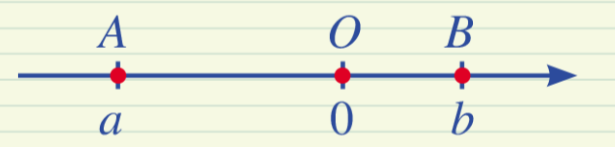 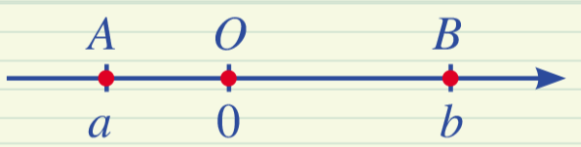 b)
a)
BÀI 3: GIÁ TRỊ TUYỆT ĐỐI CỦA MỘT SỐ THỰC
Luyện tập 2
BÀI 3: GIÁ TRỊ TUYỆT ĐỐI CỦA MỘT SỐ THỰC
HĐ2
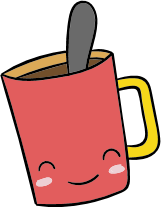 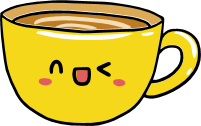 BÀI 3: GIÁ TRỊ TUYỆT ĐỐI CỦA MỘT SỐ THỰC
TÍNH CHẤT
BÀI 3: GIÁ TRỊ TUYỆT ĐỐI CỦA MỘT SỐ THỰC
Luyện tập 3
Tìm
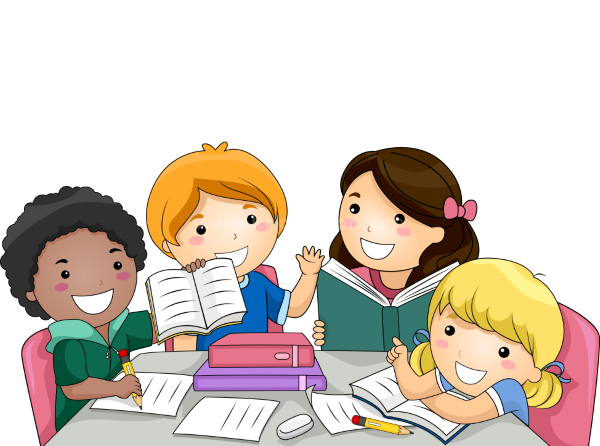 BÀI 3: GIÁ TRỊ TUYỆT ĐỐI CỦA MỘT SỐ THỰC
Luyện tập 4
BÀI 3: GIÁ TRỊ TUYỆT ĐỐI CỦA MỘT SỐ THỰC
Trên trục số, tính độ dài của đoan thẳng AB trong mỗi trường hợp sau:
Ví dụ 5
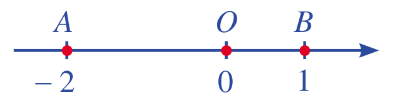 a)
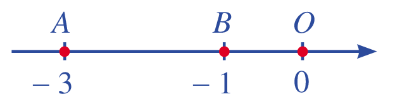 b)
BÀI 3: GIÁ TRỊ TUYỆT ĐỐI CỦA MỘT SỐ THỰC
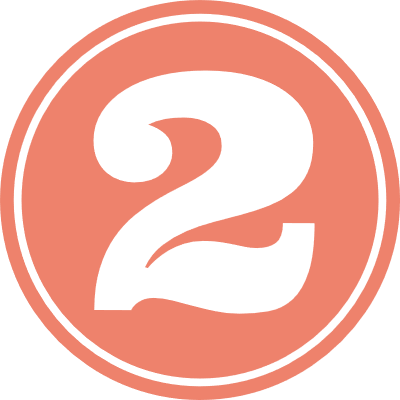 ?
Chọn dấu “<“, “>”, “=“ thích hợp cho
?
?
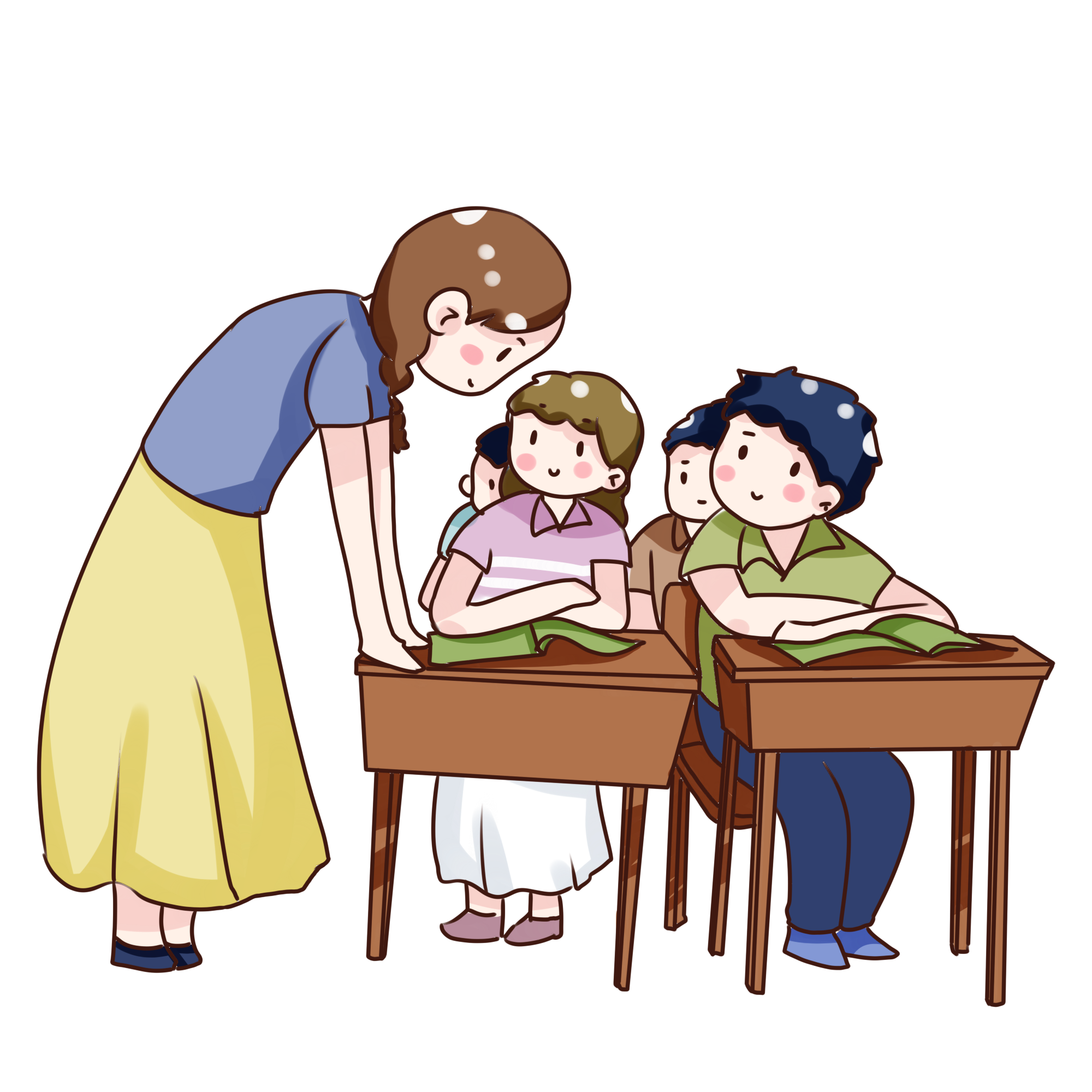 ?
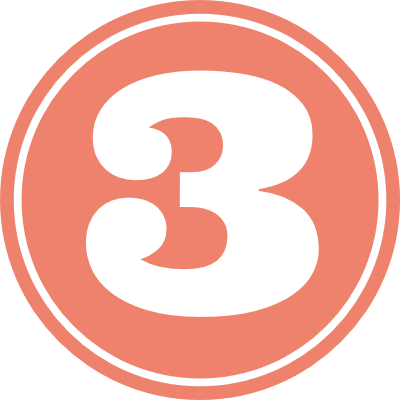 Tính giá trị biểu thức
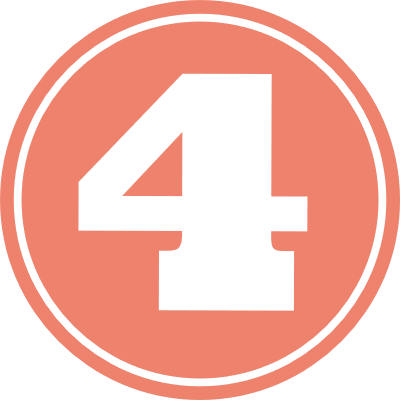 VẬN DỤNG
Trong các phét biểu sau, phát biểu nào đúng, phát biểu nào sai?
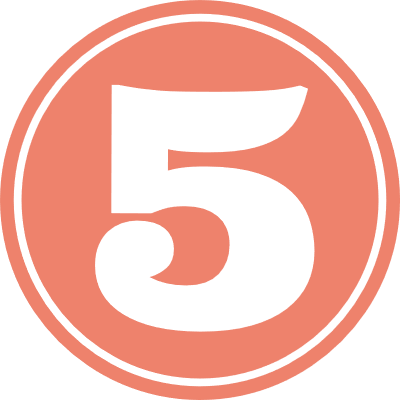 a) Giá trị tuyệt đối của một số thực là một số dương
Sai. Vì |0| = 0 không phải là một số dương.
b) Giá trị tuyệt đối của một số thực là một số không âm.
Đúng.
c) Giá trị tuyệt đối của một số thực là số đối của nó.
Sai. Vì giá trị tuyệt đối của một số dương là chính nó.
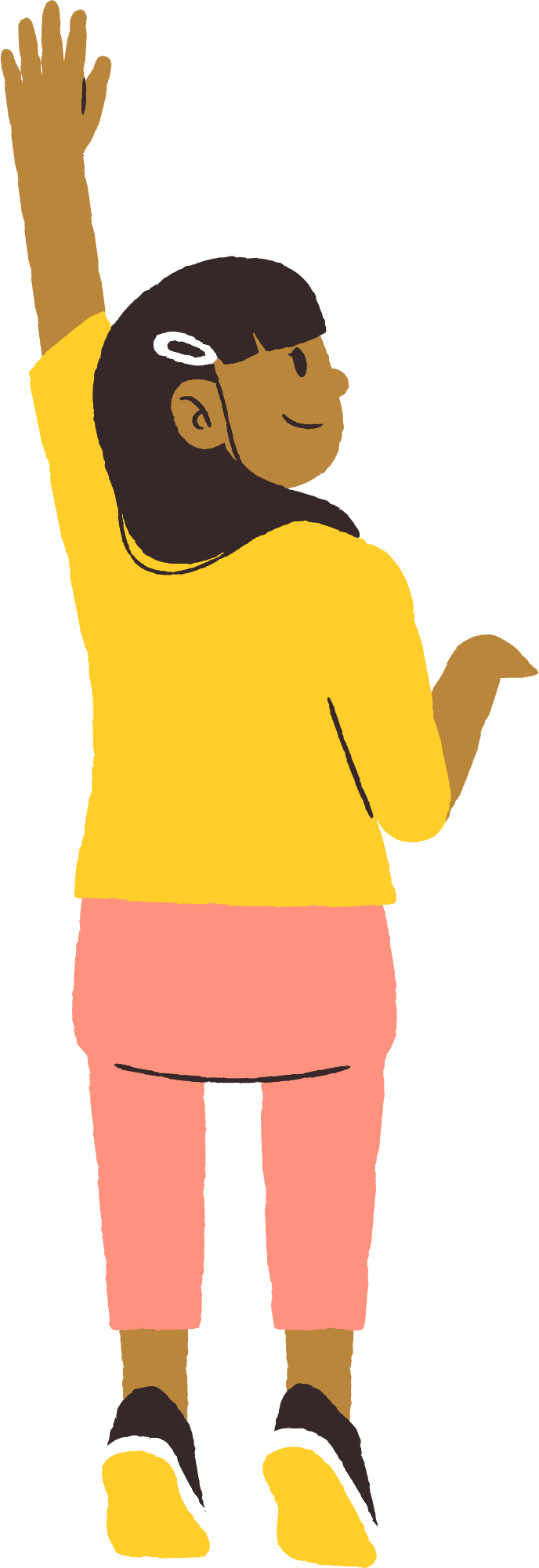 b) Hai số đối nhau có giá trị tuyệt đối bằng nhau.
Đúng.
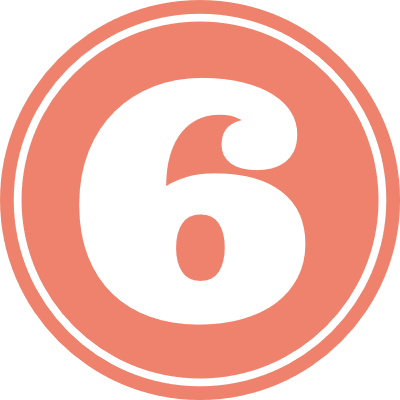 So sánh mỗi số a và b trong trường hợp sau:
Khi a, b là hai số dương:
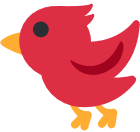 Khi a, b là hai số dương:
HƯỚNG DẪN VỀ NHÀ
Hoàn thành các bài tập SBT
Chuẩn bị bài mới “Bài 4. Làm tròn và ước lượng”
Ôn lại kiến thức đã học trong bài
CẢM ƠN CÁC EM ĐÃ LẮNG NGHE BÀI GIẢNG!